Hebrew Nash Papyrus
Aleppo Codex
Aramaic Targums
Latin Vulgate
Greek Septuagint
Dead Sea Scrolls
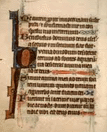 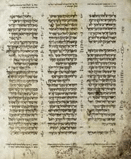 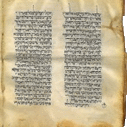 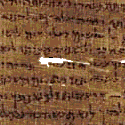 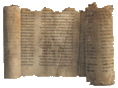 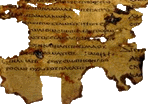 1000 BC
1 AD
500 BC
500 AD
1000 AD
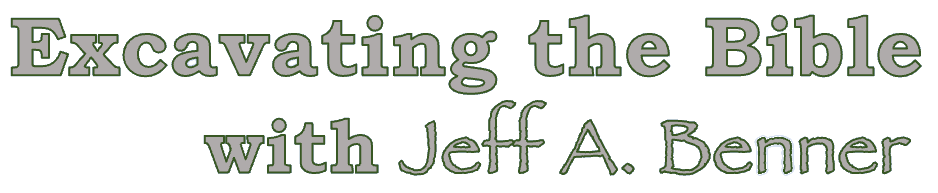 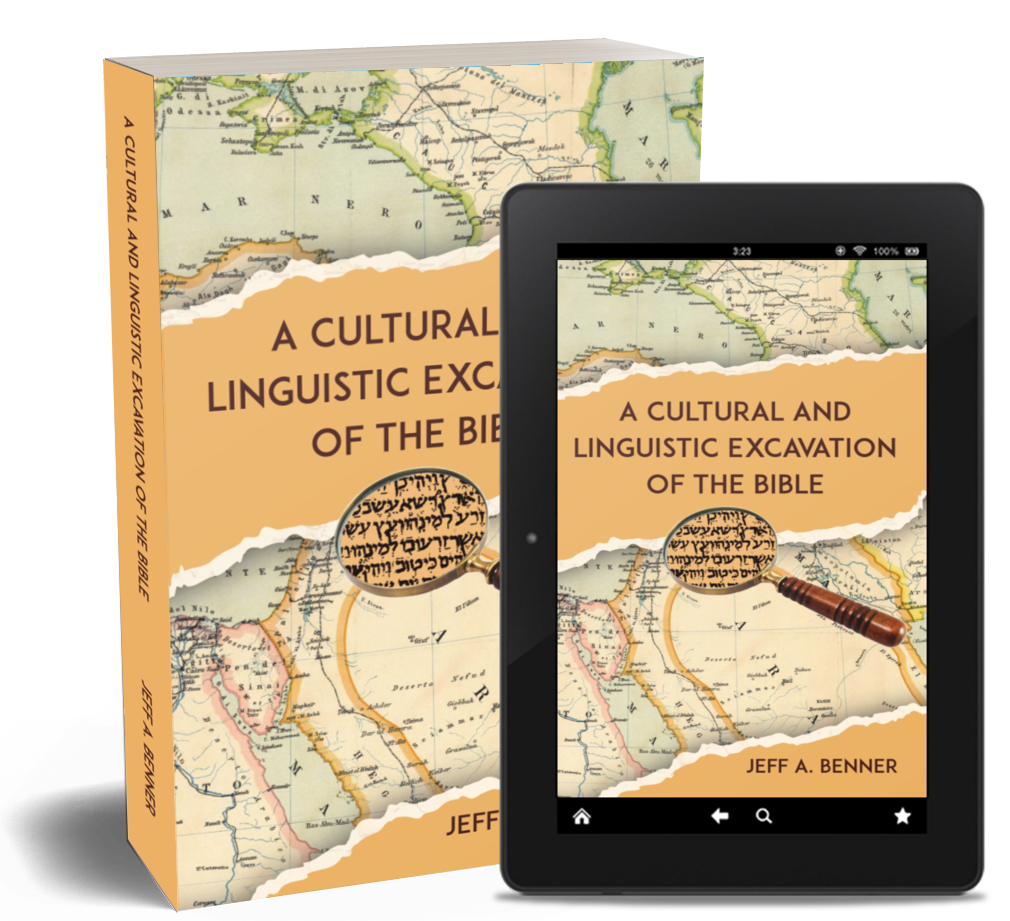 Are you asking the BIG questions?
Am I reading my Bible correctly?
Is my Bible translated accurately?
Are Bible truths lost in translations?